Koha-lainauspalvelutyöryhmä
Tuula Orne, vetäjä (Turku)
Jaana Alanen (Laitila + Pyhäranta, Vehmaa ja Uusikaupunki) Jaakko Lind (Salo)Merja Lintula (Naantali)Satu Loijas (Kaarina)Suvi Luukkonen (Rusko)Hannele Lyts (Raisio)Kari Pohjola (Turku)Sari Runonen (Kaarina)Taija Lehtinen (Lieto)
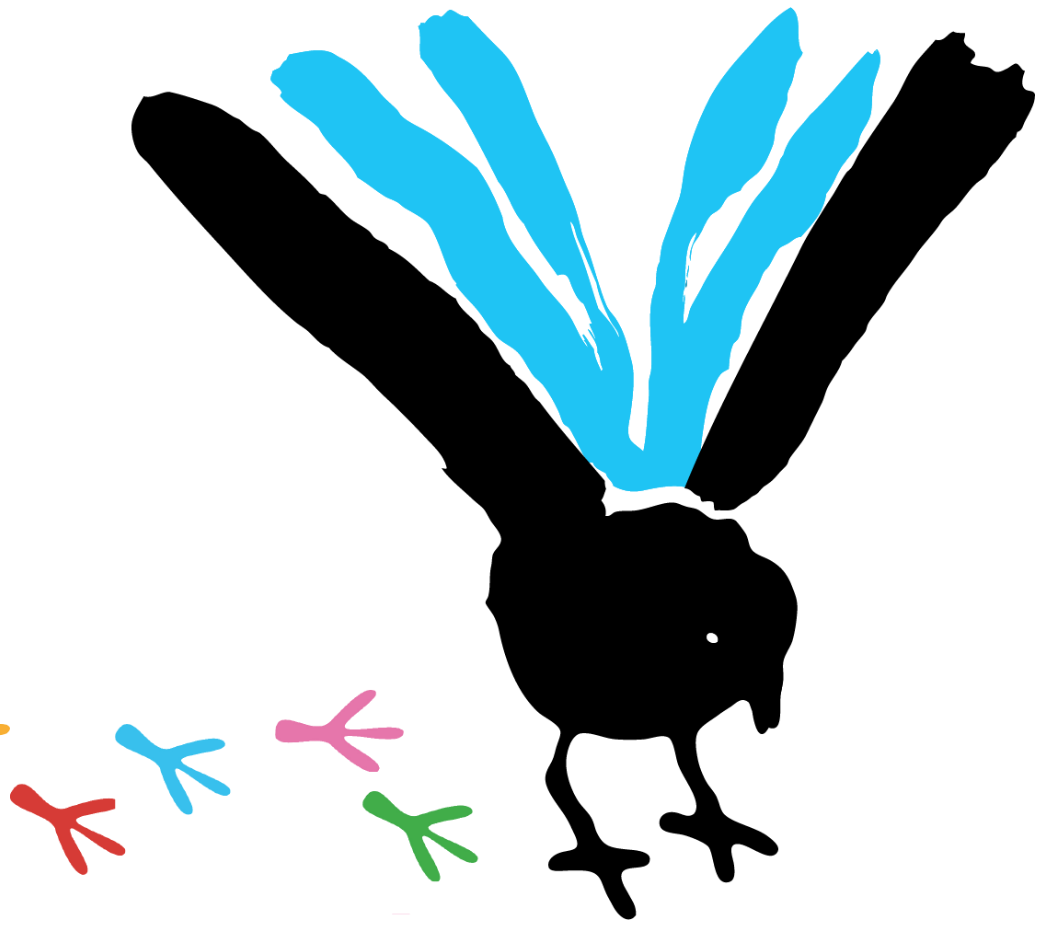 Lainauspalveluryhmässä on tarkoitus käydä läpi Kohaan siirtymisessä ilmenneitä muutostarpeita ja ohjeistusta järjestelmän käyttöön.
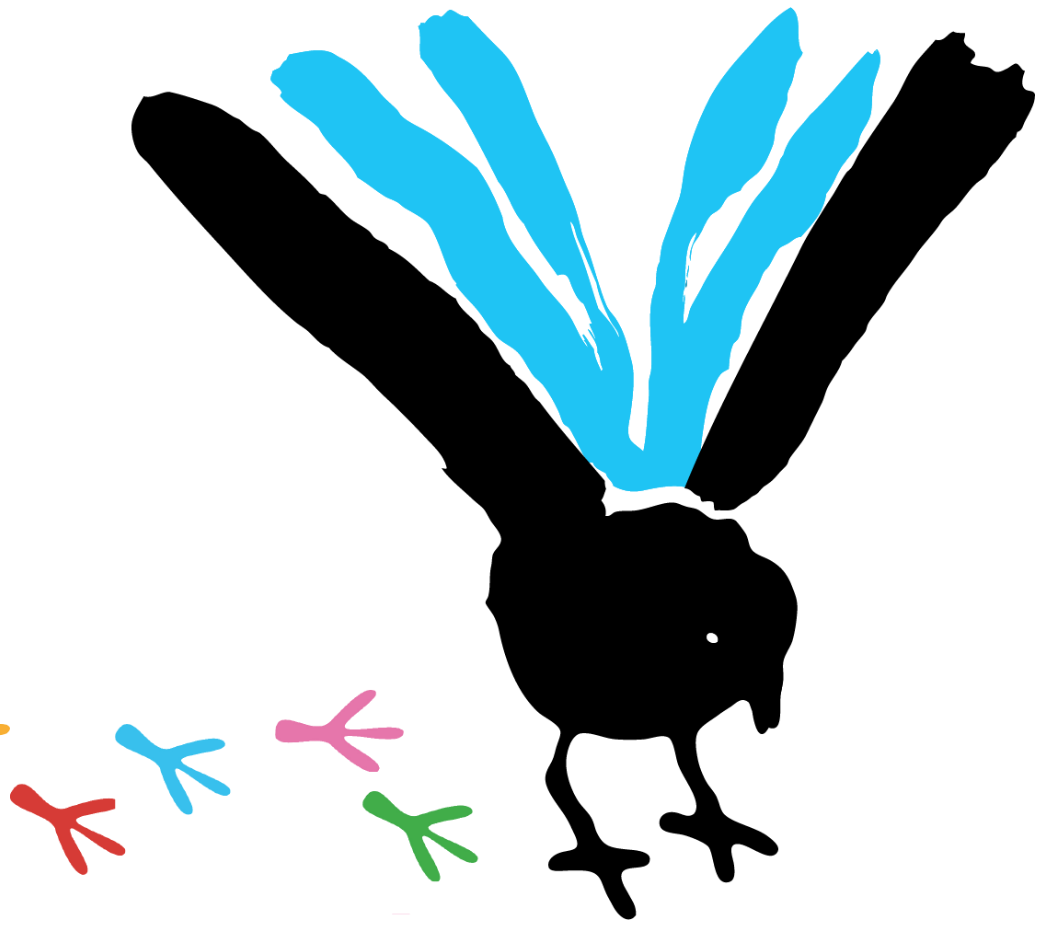 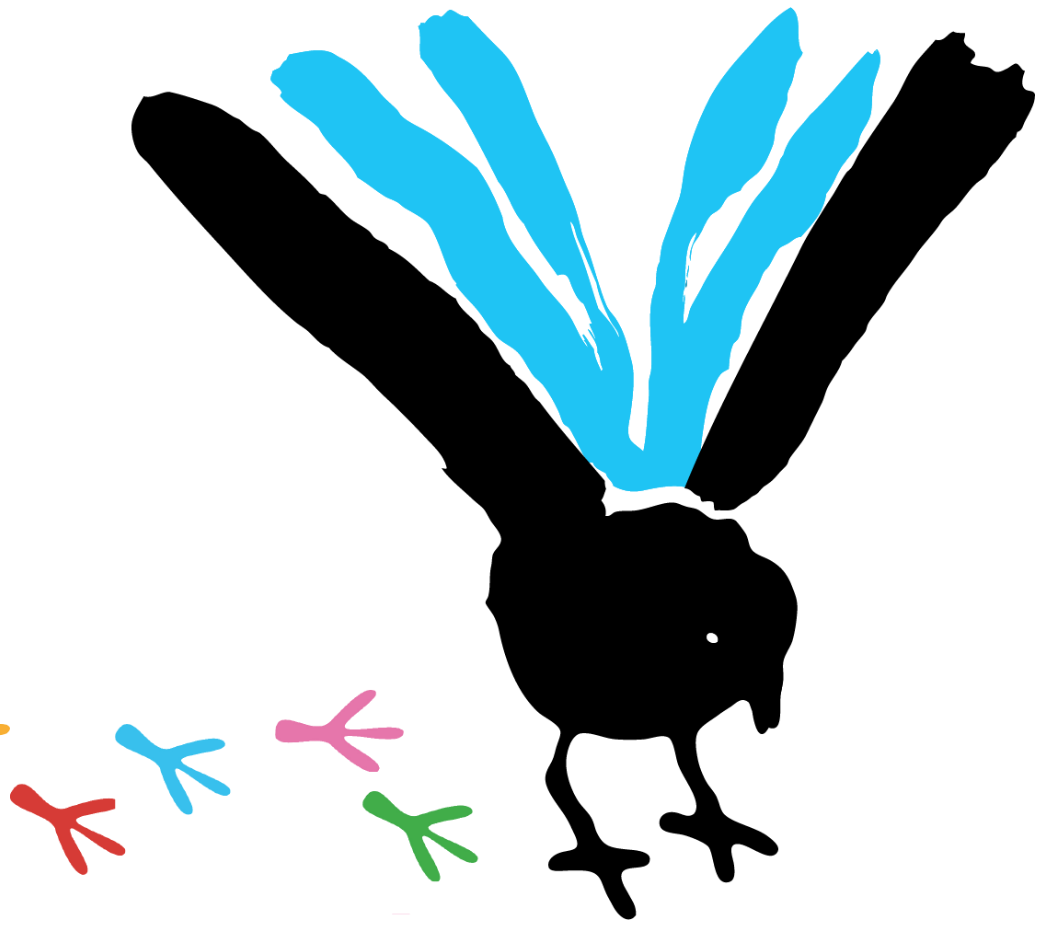 Lainauspalveluryhmällä on ollut kolme kokousta ennen Kohaan siirtymistä ja yksi kokous Kohaan siirtymisen jälkeen.
Kokouksissa on käsitelty Koha-projektiryhmän antamia aiheita ja annettu lainauspalveluryhmän ehdotukset. Käsiteltäviä asioita on ollut mm. Kohan varaustunnisteet, lapsen tunnusluvun antaminen, yhteisökortti, yhteinen käytäntö toisen kunnan niteen korvauksesta ja poistosta sekä verkkokirjaston muutospyynnöt.
Parissa kokouksessa käsiteltiin Kohan aiheuttamia muutoksia käyttösääntöihin.
Kohan siirtymisen jälkeisessä kokouksessa puhuttiin Koha-tunnelmista ja -ongelmista sekä tutustuttiin Oulun hyllyvarausraporttikäytäntöihin.
Viimeksi käytiin läpi sähköpostilla lainauspalveluryhmän mielipidettä ehdotukseen Jokeri-aineiston käsittelystä.
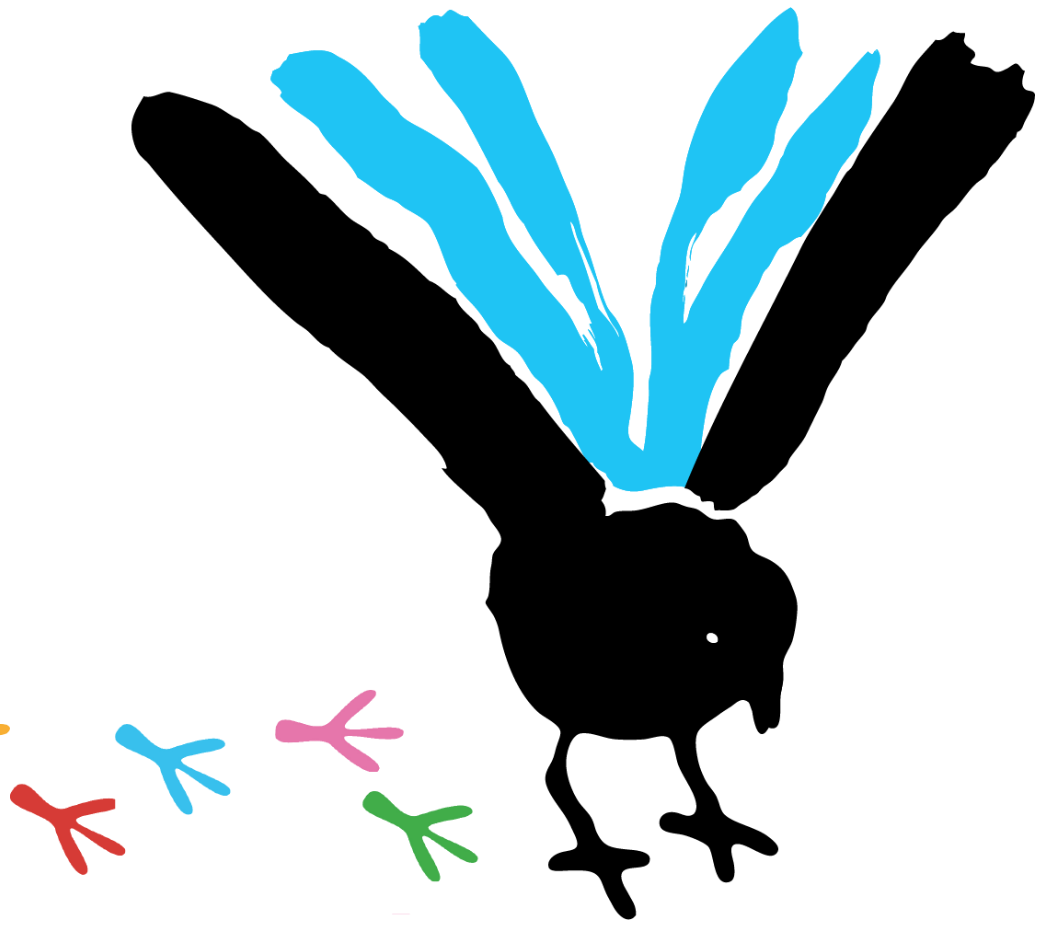 Vuoden 2022 suunnitelmat
Lainauspalveluryhmä kokoontuu tarvittaessa ja tärkeimmät käsiteltävät asiat ovat:

           Laskutus (toivottavasti saadaan käyttöön vielä tämän vuoden puolella.)

           Valmistaudutaan versiovaihdoksen aiheuttamiin muutoksiin lainauspalvelussa.